11.1.21Mental Starter: x10, x100, x1000
Remember:

When x 10 each digit moves 1 place value to the left, a 0 will be added to the ones column

When x100 each digit moves 2 places value to the left, a 0 will be added to the tens and ones column

When x1000 each digit moves 3 place value to the left, a 0 will be added to the hundreds, tens and ones column

Eg. 25  
X10= 250     x100= 2500    x1000= 25,000
Multiply the numbers below by 10, 100 or 1000 and write your answers down onto your paper or you can say the numbers out loud. 

Complete at least 5 calculations


                            68                           89                 91


                
                  142                     234                      578
Date: 11.1.21
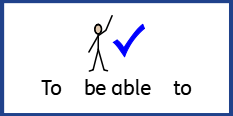 L.O: To be able to x using formal methods
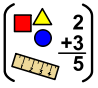 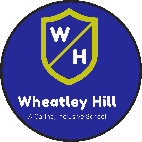 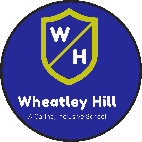 Subject: Maths
Using the column method for x
Set the question in the formal method
Remember to start the process of multiplication with the units
Multiply ones eg. 3 by 4
Write the answer down correctly – including any carrying
Multiply tens eg. 20 by 4
Add anything that you have carried from the previous multiplication.
Multiply number by tens of the digit eg. 23x10
Drop a zero as we are now multiplying with 10s
Multiply 3 by 10
Write the answer correctly
Multiply 20 by 10
Write the answer down
Add the two answers up together correctly
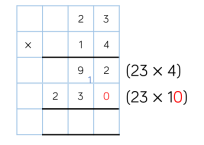 +
1
3           2        2
Now try these…
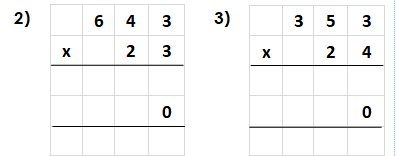 Use the method explained  (on the previous slide) to complete these questions. 

Either write them on to paper or complete on this.
1
1
Answers
Did you get the calculations correct?

If so, well done!

If you didn’t, can you find your mistake and see where you went wrong?

Re-try the calculation.
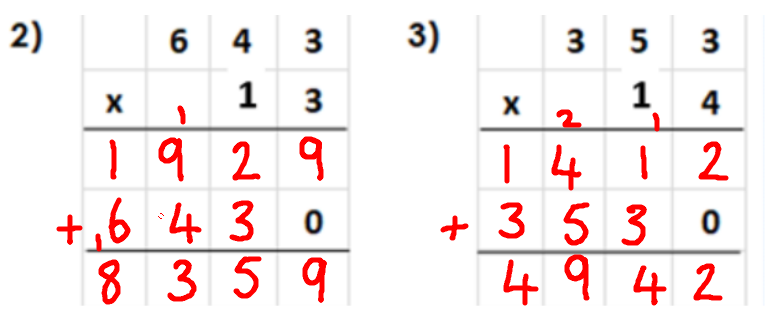 Complete the calculations below on to a piece of paper or onto the calculations. You can use a times table sheet to help you (if needed).
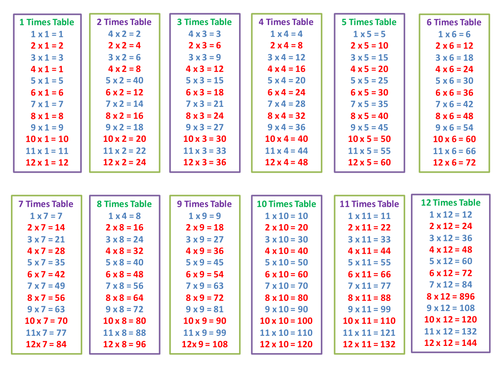 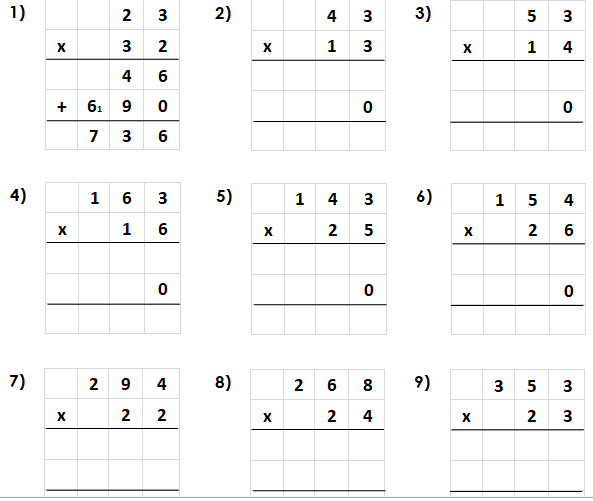 Take care to x the numbers. Remember to + on any carry overs from the previous column.
Answers
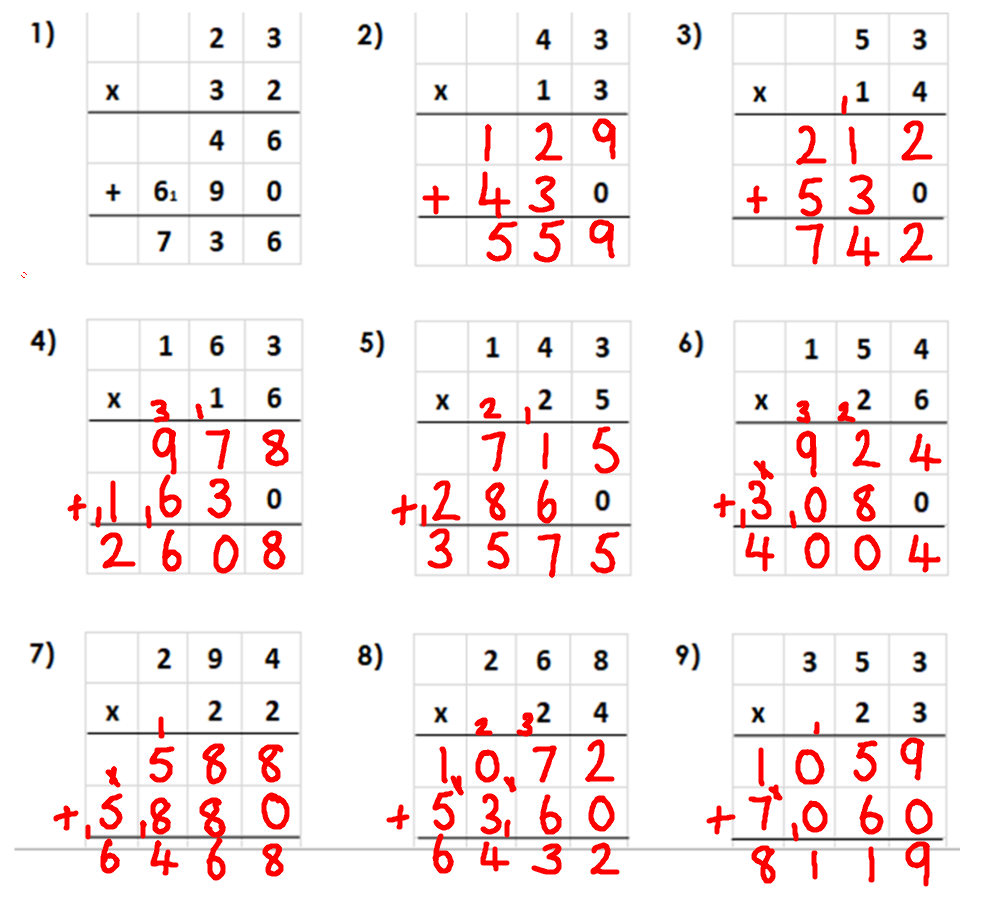 Did you get it correct?

If so, well done!

If you didn’t, can you find your mistake and see where you went wrong?

Re-try the calculation.
Times table practise
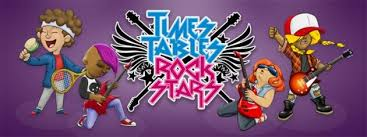 Now you have finished your written job, please spend at least 15mins practising your times tables.

This can be done on TTRS, hit the button or any other times table website.

Copy and paste the following link into a web browser:
https://www.topmarks.co.uk/maths-games/7-11-years/times-tables

Alternatively, you can use the help sheet to support you.
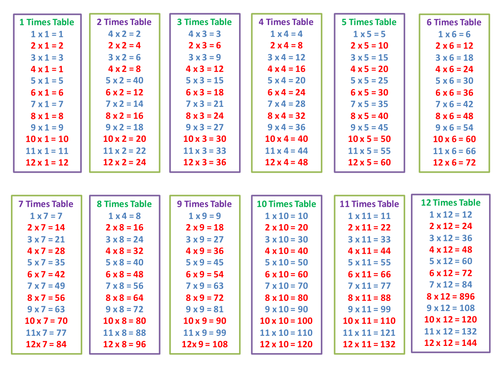 12.1.21Mental Starter: Area of shapes
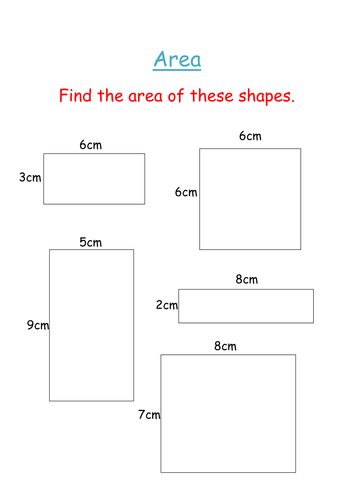 Calculate the area of these rectangles and write down your answers on paper or in the middle of the shapes.
2.
1.
Remember area= length x width

1. 6cm x 3cm = 18cm
3.
4.
5.
Answers
Did you get it correct?

If so, well done!

If you didn’t, can you find your mistake and see where you went wrong?

Re-try the calculation.
3cm x 6cm = 18cm

6cm x 6cm = 36cm

5cm x 9cm= 45cm

2cm x 9cm= 18cm

8cm x 7cm= 56cm
Date: 12.1.21
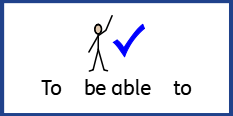 L.O: To be able to x using formal methods
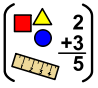 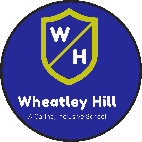 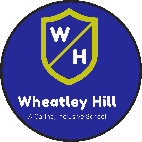 Subject: Maths
Recap method used yesterday
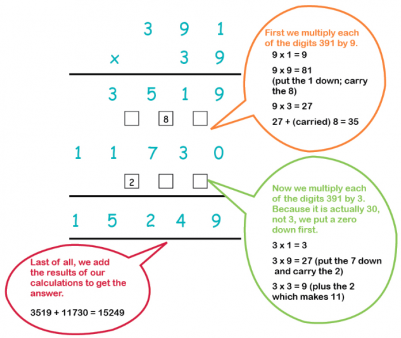 Set the question in the formal method
Remember to start the process of multiplication with the units
Multiply ones eg. 3 by 4
Write the answer down correctly – including any carrying
Multiply tens eg. 20 by 4
Add anything that you have carried from the previous multiplication.
Multiply number by tens of the digit eg. 23x10
Drop a zero as we are now multiplying with 10s
Multiply 3 by 10
Write the answer correctly
Multiply 20 by 10
Write the answer down
Add the two answers up together correctly
Complete the calculations below on to a piece of paper or into the calculations. You can use a times table sheet to help you (if needed).
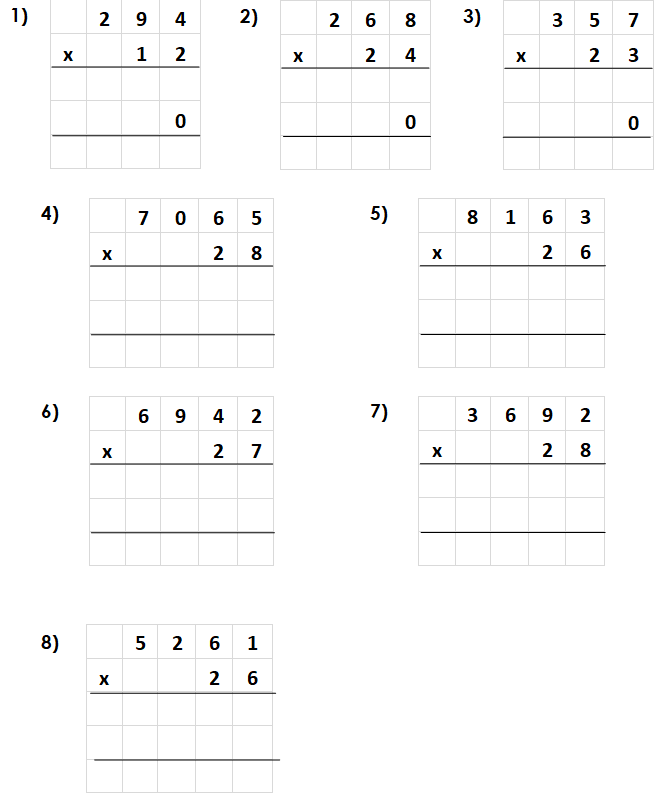 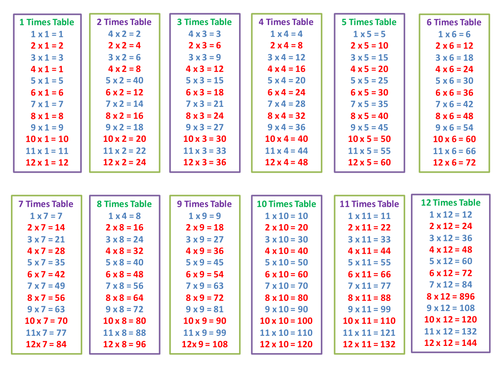 Take care to x the numbers. Remember to + on any carry overs from the previous column.
Write down the calculation for the question on to your paper or complete it in the box provided.
Extension: Use the column x method to solve these calculations
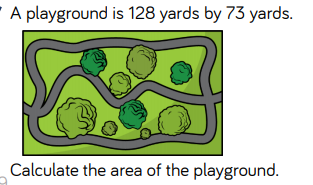 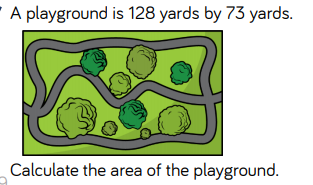 Answers:
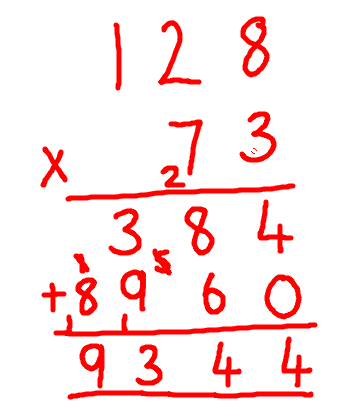 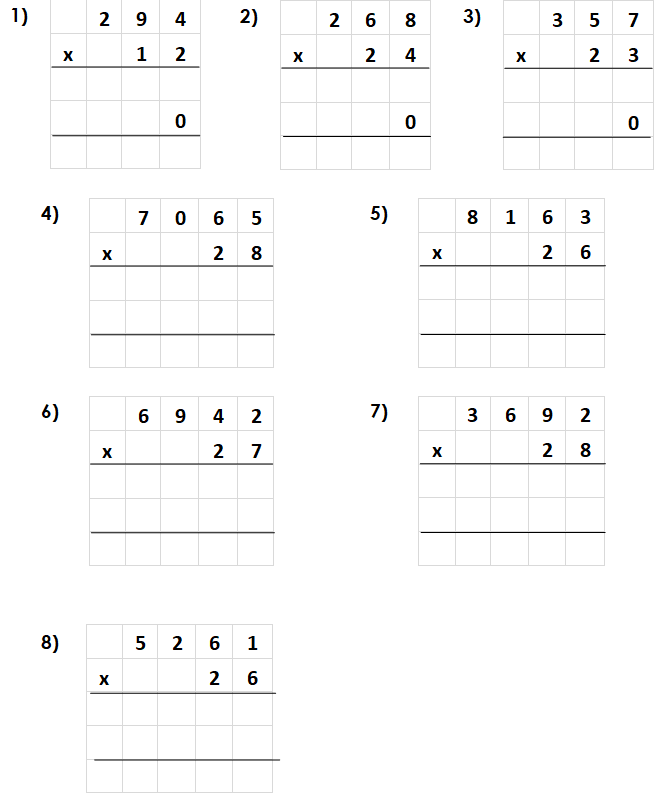 Did you get it correct?
If so, well done!
If you didn’t, can you find your mistake and see where you went wrong?
Re-try the calculation.
Times table practise
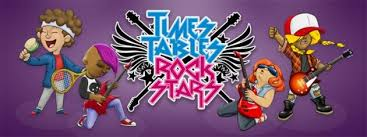 Now you have finished your written job, please spend at least 15mins practising your times tables.

This can be done on TTRS, hit the button or any other times table website.

Copy and paste the following link into a web browser:
https://www.topmarks.co.uk/maths-games/7-11-years/times-tables

Alternatively, you can use the help sheet to support you.
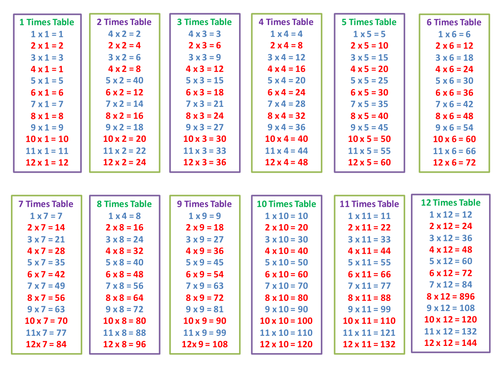 13.1.21Mental Starter- ÷10 and 100
Copy the numbers down and divide each by 10 and 100

1. 1200

2. 3300

3. 56700

4. 83100
Remember when dividing numbers, our answer gets smaller.

When dividing by 10, digits move one place value to the right (get smaller)

When dividing by 100, digits move two places to the right.

Eg. 2500 ÷ 10 = 250
       2500 ÷ 100 = 25
Answers
Did you get it correct?

If so, well done!

If you didn’t, can you find your mistake and see where you went wrong?

Re-try the calculation.
÷ 10                            ÷ 100

1. 1200                             120                                 12

2. 3300                             330                                  33

3. 56700                         5670                                567

4. 83100                         8310                               831
Date: 13.1.21
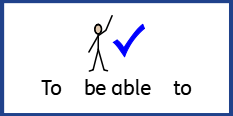 L.O: To be able to divide using formal methods
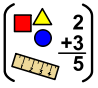 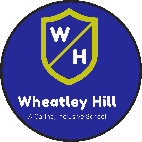 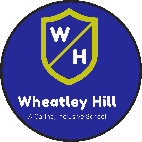 Subject: Maths
Short division method
Copy and paste the link below into a web browser.

https://www.bbc.co.uk/bitesize/topics/z36tyrd/articles/zgxdfcw

Watch the video and look over the information to remind you of the method for short division. (We have covered this in class!)
Short division will sometimes give an answer with a remainder (r), which you can round up or round down.
To find the answer to 365 ÷ 7 see if 3 (the hundreds) can be divided by 7.
It cannot, so add the tens digit. 36 ÷ 7 = 5 r 1.
Write down the 5 and carry over the 1 so 5 becomes 15.
15 ÷ 7 = 2 r 1.
Write those numbers down. The answer is 52 r 1.
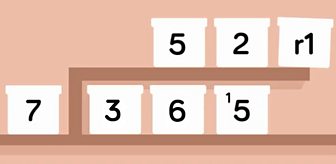 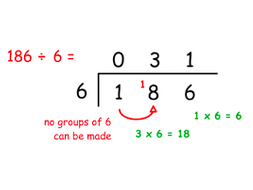 Copy this calculation down, or in the box below, and have a try to calculate the answer using the method described on the last slide. The answer is on the next slide for you to check against.
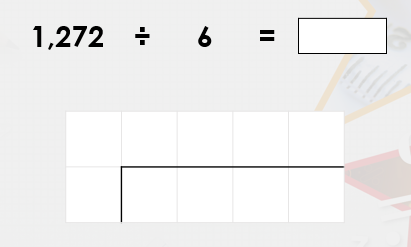 Did you get it correct?

If so, well done!

If you didn’t, can you find your mistake and see where you went wrong?

Re-try the calculation.
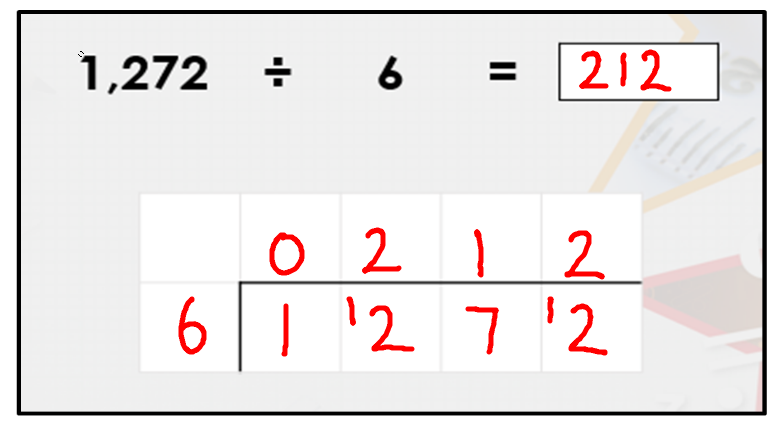 Complete the calculations below, either on the sheet or copy them onto paper. Carefully work out the answers. You can use the times table sheet to help you, but try to do it without.
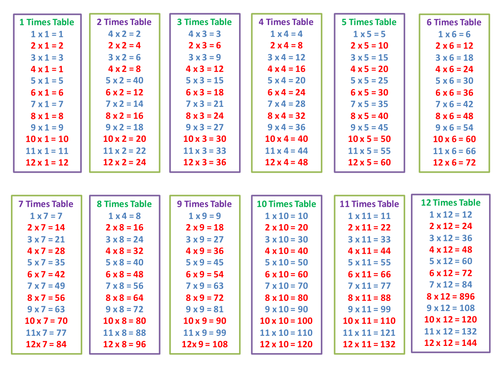 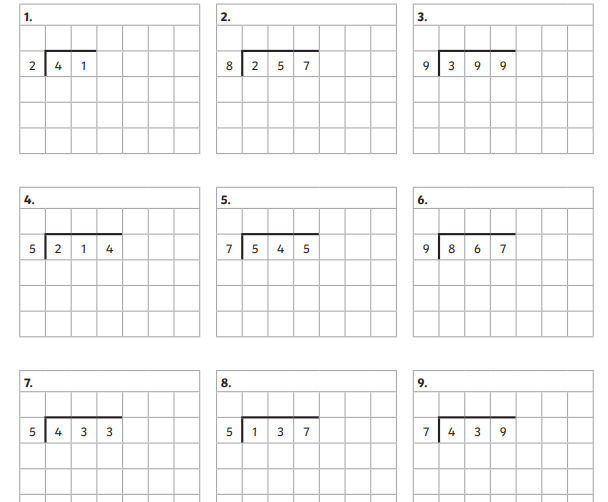 Extension:
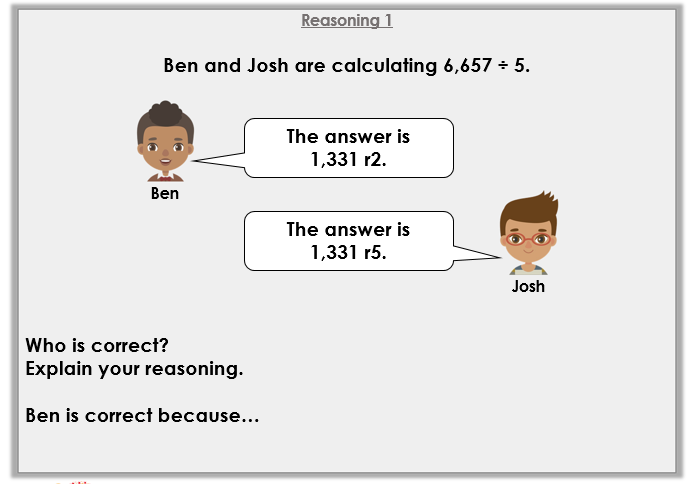 Complete the problem on the sheet or on a piece of paper.

Write down the calculation and solve it.

Write a sentence to explain who is wrong and why.
Answers
Did you get it correct?

If so, well done!

If you didn’t, can you find your mistake and see where you went wrong?

Re-try the calculation.
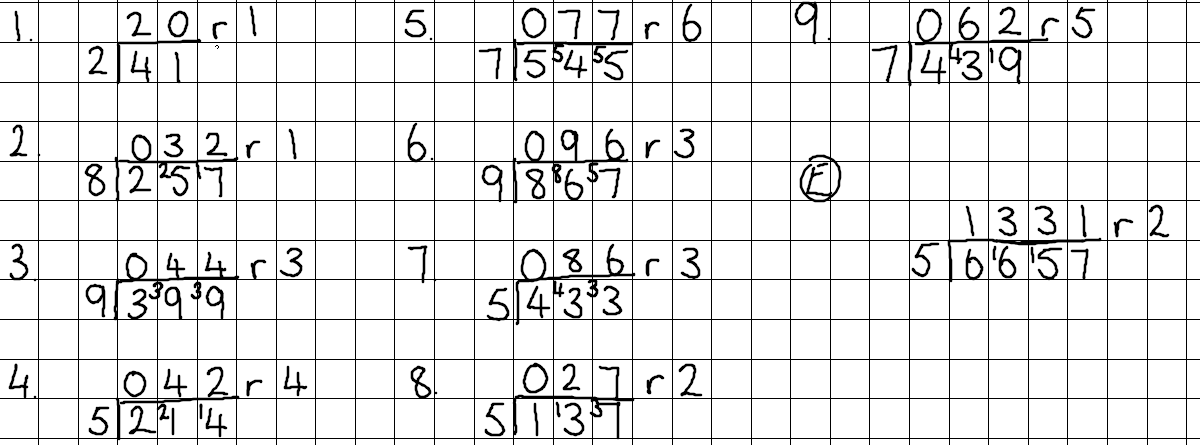 Extension:
Ben is correct because Josh’s remainder is the same as the divisor
Times table practise
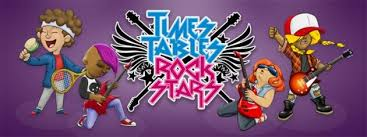 Now you have finished your written job, please spend at least 15mins practising your times tables.

This can be done on TTRS, hit the button or any other times table website.

Copy and paste the following link into a web browser:
https://www.topmarks.co.uk/maths-games/7-11-years/times-tables

Alternatively, you can use the help sheet to support you.
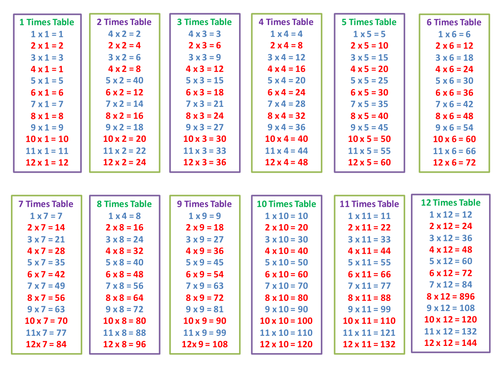 Mental Starter: 14.1.21Copy the numbers into the correct table or say out loud which number would go in which table.
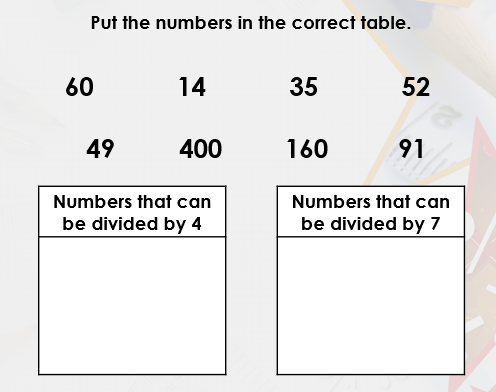 Answers:
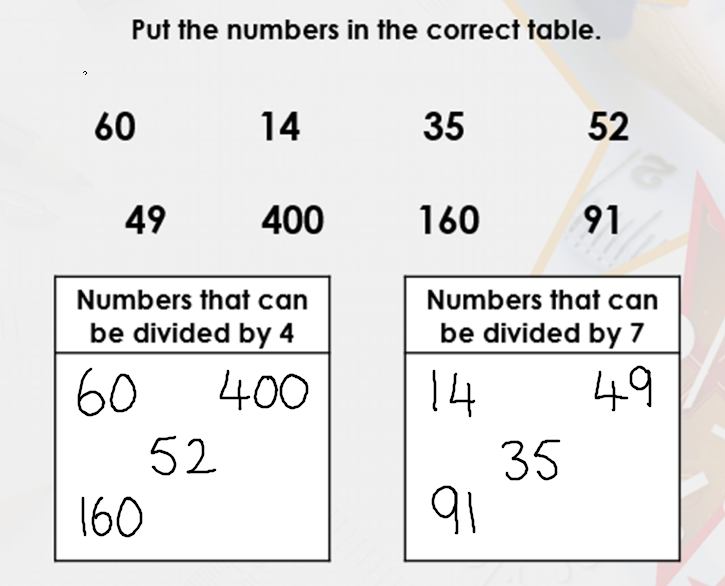 Did you get it correct?

If so, well done!

If you didn’t, can you find your mistake and see where you went wrong?

Re-try the calculation.
Date: 14.1.21
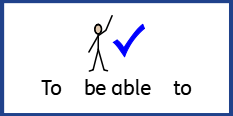 L.O: To be able to divide using formal methods
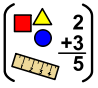 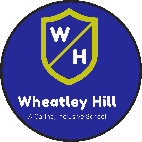 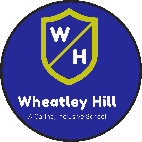 Subject: Maths
Following on from the method we used last lesson, lets try:

256÷12=




Work through the calculation yourself and compare each answer to what is wrote.

200 ÷ 12 = 000 so the 200 is carried over making 50, 250
250 ÷ 12= 20 times with a remainder of 10, which is carried over making 6, 16
16 ÷ 12 = 1 r 4 ( as 4 are left over)

The answer to the calculation is 21 r 4
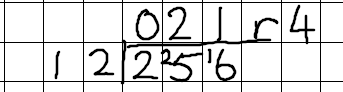 Now have a try of these, either complete the calculations onto the sheet or copy them up and work out the answer using the method on the previous slide:
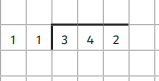 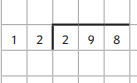 1.





3.





5.
2.





4.





6.
These are quite tricky, if you are finding them too difficult then please have a look at the next slide and try the calculations shown.
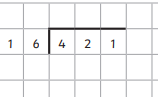 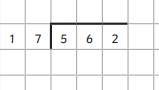 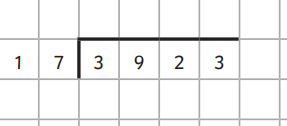 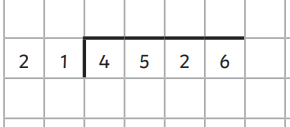 Try these if you were struggling with the previous questions.
Remember to use the short division method shown this week.

                                                         As shown in the example:





                            Copy out the calculations onto paper and complete.
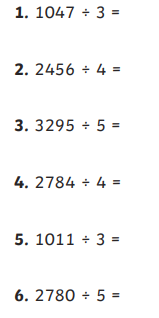 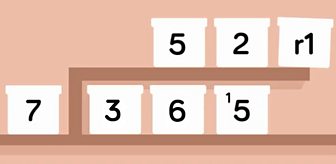 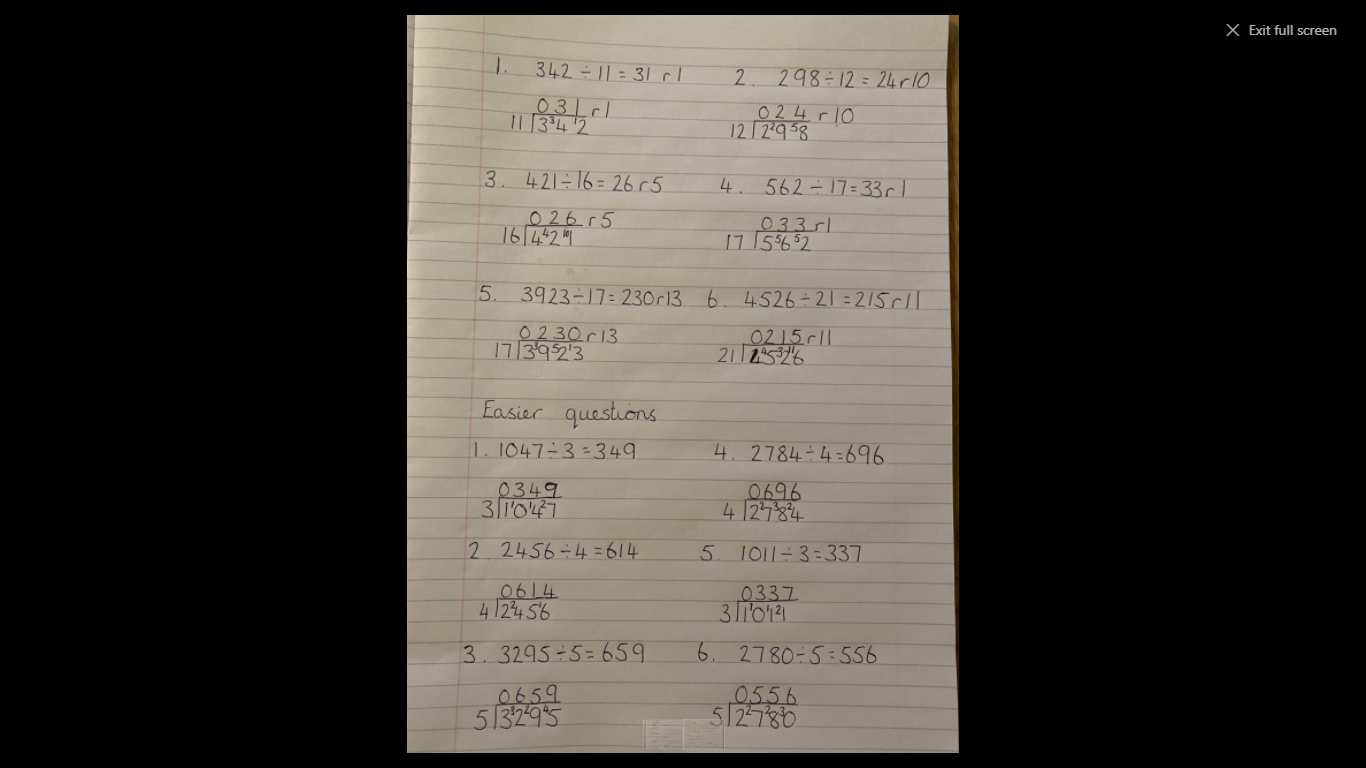 Answers
Did you get it correct?

If so, well done!

If you didn’t, can you find your mistake and see where you went wrong?

Re-try the calculation.
Extension
Write the calculation down to solve this problem:
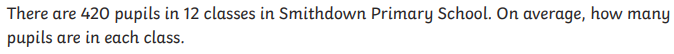 Answer
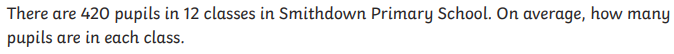 Times table practise
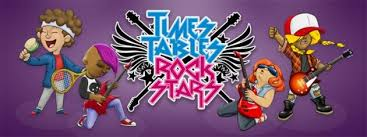 Now you have finished your written job, please spend at least 15mins practising your times tables.

This can be done on TTRS, hit the button or any other times table website.

Copy and paste the following link into a web browser:
https://www.topmarks.co.uk/maths-games/7-11-years/times-tables

Alternatively, you can use the help sheet to support you.
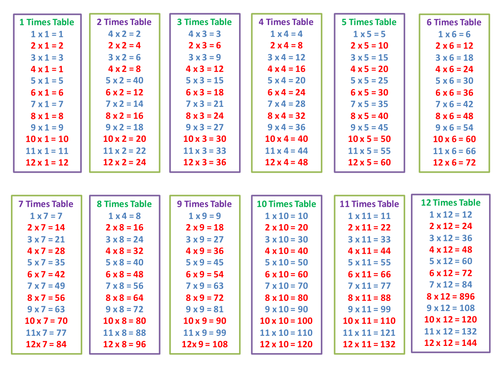 15.1.21Mental starter
Complete the sequences (copy them down onto paper if needed) and fill in the missing numbers:

-10, ____,  -6 ,  _____,  -2 ,    0 ,   2  ,    4,     _____

_____, -20 ,   -15, _____, -5 ,  _____, 5 , 10, _____

_____, _____, 0  ,   7, _____, 21, _____
Clue: Calculate the difference between a pair of numbers together.

Use times table knowledge to identify patterns.
Answers:
-10,  -8  ,  -6 ,  -4  ,  -2 ,    0 ,   2  ,    4, 6

-25 , -20 ,   -15, -10 , -5 ,  0  , 5 , 10, 15

-14 , -7  , 0  ,   7, 14 , 21, 28
Did you get them correct? 

Can you spot any errors you made? (If you made them!)
Date: 15.1.21
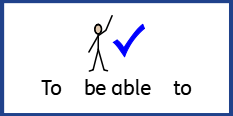 L.O: To be able to solve ÷ and x problems using formal methods
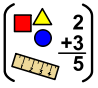 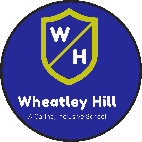 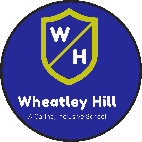 Subject: Maths
Solving mixed x and division word problems
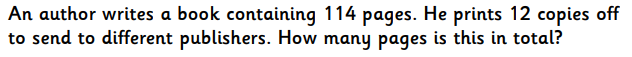 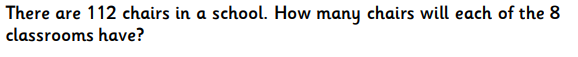 112 chairs between

8 class rooms




14 chairs each
114 pages

12 copies

        1  1  4
X          1  2
         2  2  8
 +1   1   4  0
    1  3   6   8 pages
Think about what is happening in the question to help you decide upon which operation to use. Will the answer be a larger or smaller number?
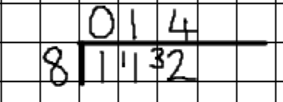 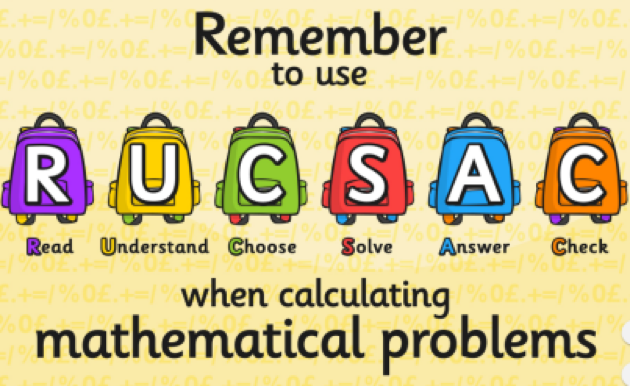 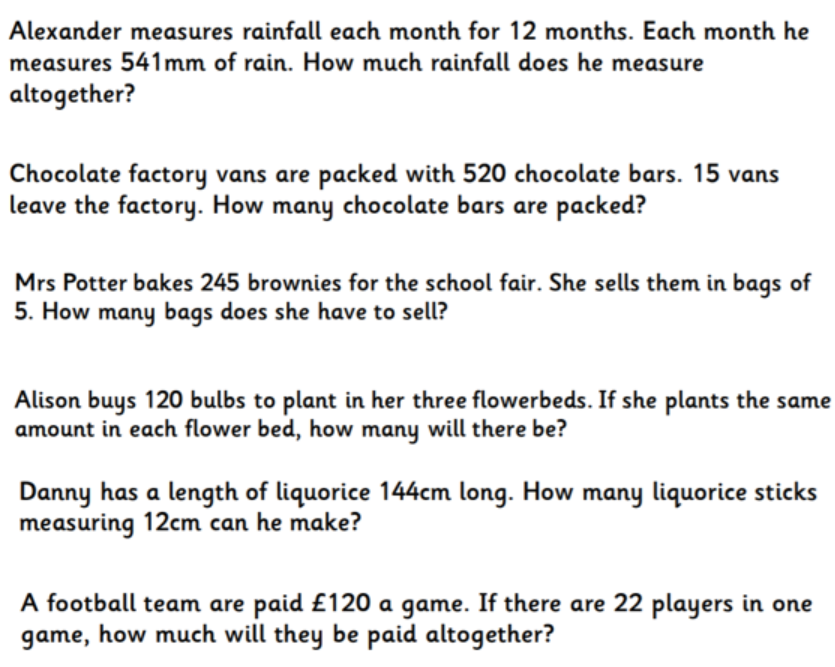 1.




2.



3.



4.


5.
Read through the problems carefully
Underline or write down the key information
Decide what calculation needs to be done
Write down the calculation
Work out the answer
Check over your working

Complete the calculations on a sheet of paper.
Answers
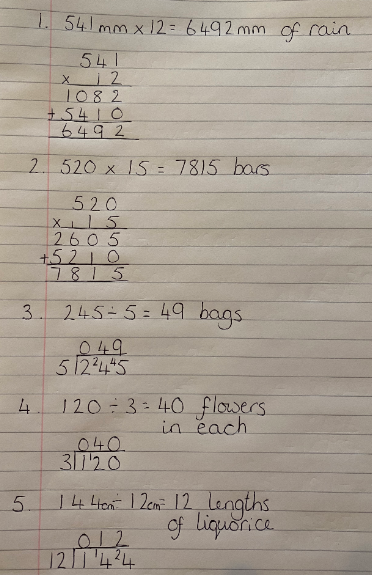 Did you get it correct?

If so, well done!

If you didn’t, can you find your mistake and see where you went wrong?

Re-try the calculation.
If you did the easier option last lesson, have another try of the tricky calculations.
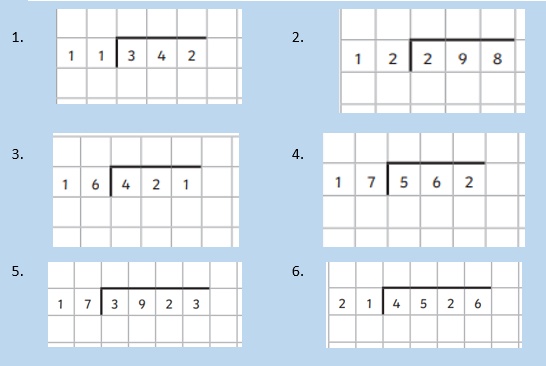 Answers
Did you get it correct?

If so, well done!

If you didn’t, can you find your mistake and see where you went wrong?

Re-try the calculation.
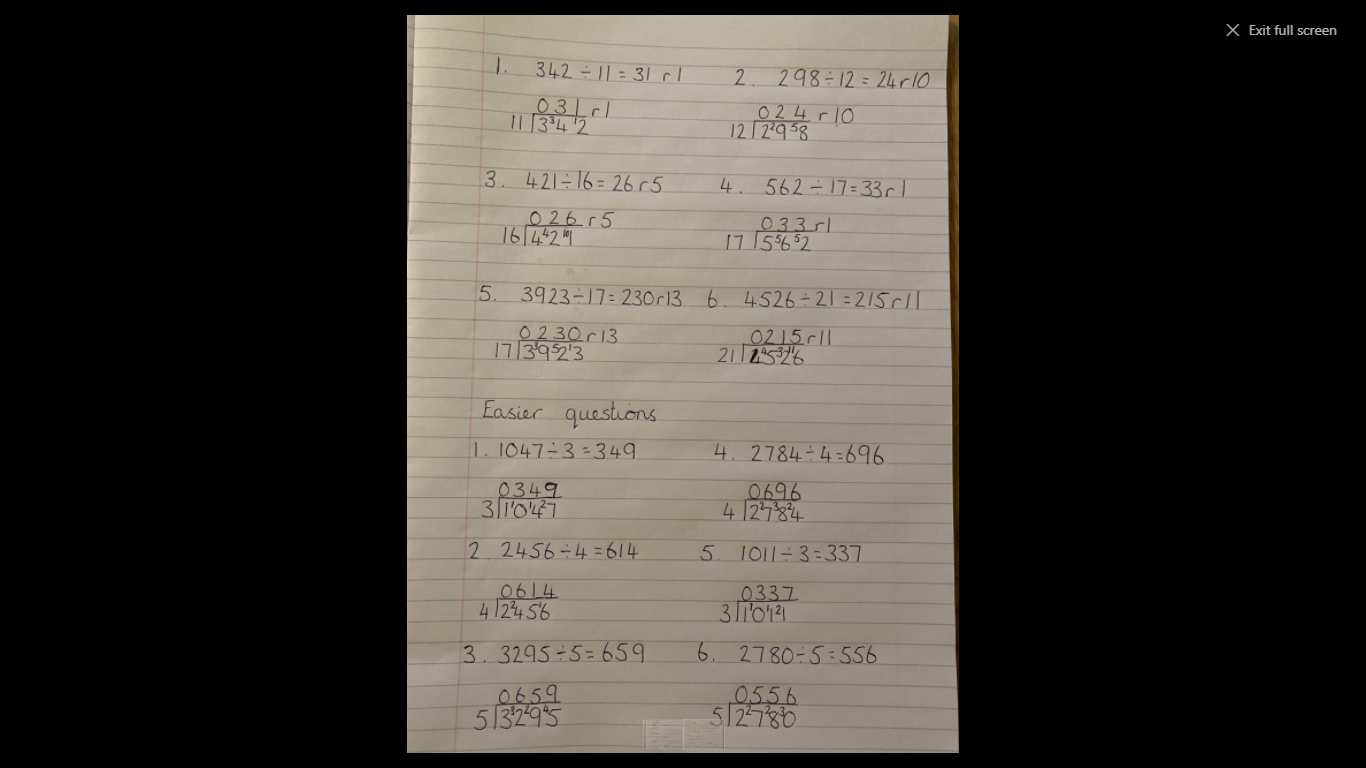 Times table practise
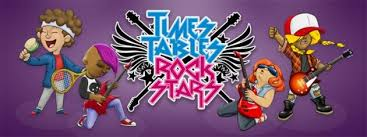 Now you have finished your written job, please spend at least 15mins practising your times tables.

This can be done on TTRS, hit the button or any other times table website.

Copy and paste the following link into a web browser:
https://www.topmarks.co.uk/maths-games/7-11-years/times-tables

Alternatively, you can use the help sheet to support you.
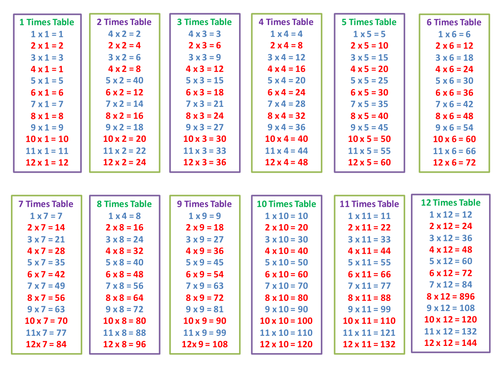